Who Is the Best Quarterback Today: QB Rating Comparison
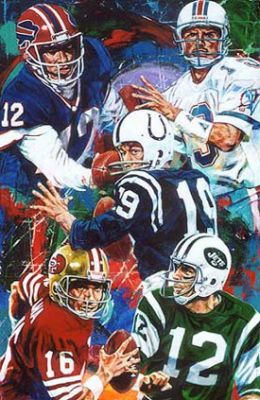 Michael Papagni, Scott Forsythe
History of QB rating
Originated in 1960
NFL adopted new model by Don Smith in 1973
Combines four different statistics into one final number
Meant to rate passers not quarterbacks
Does not include play calling, leadership, and other tangibles
What is QB rating?
Takes into account completion percentage, yards per attempt, touchdowns per attempt, and interceptions per attempt
These rates are weighted, as some will be much larger than others (for example yards per attempt will be much greater than touchdowns per attempt)
These weighted rates are then added up, and the sum is divided by 6 and multiplied by 100 to give the final rating
There is a lower limit for each rating (0) and a maximum of 2.375. The maximum passer rating is 158.3
QB rating formula
Completion Percentage: a = ((comp/att) - .3) x 5
Yards per attempt: b =  ((yards/att) – 3) x .25
Touchdowns per attempt: c = (TD/att) x 20
Interceptions per attempt: d = 2.375 – (int/att) x 25
((a + b + c + d)/6) x 100 = QB passer rating
Evolution of QBR
-Originally created that all four components were 25%
-All weighted and balanced the same 
-Shift in passer rating formula
-System favors low risk high completion offenses like the west coast  style offense
-Reflects involvement of running backs and tight ends in passing game
Top QBs (since 2005)
Tom Brady (New England Patriots)
Brett Favre (Green Bay Packers, New York Jets, Minnesota Vikings)
Peyton Manning (Indianapolis Colts) 
Eli Manning (New York Giants)
Drew Brees  (San Diego Chargers, New Orleans Saints)
Matt Hasselbeck (Seattle Seahawks)
Ben Roethlisberger  (Pittsburgh Steelers) 
Kyle Orton (Chicago Bears, Denver Broncos)
Donovan McNabb (Philadelphia Eagles, Washington Redskins)
Carson Palmer (Cincinnati Bengals)
Tom Brady
Mean		98.083
StDev		13.222
Variance		174.830
N			6
Minimum		83.900
1st Quartile	86.900
Median		94.250
3rd Quartile	112.550
Maximum		117.200
Brett Favre
Mean		82.900
StDev		15.330
Variance		234.996
N			6
Minimum		69.900
1st Quartile	70.650
Median		76.850
3rd Quartile	98.575
Maximum		107.200
Peyton Manning
Mean		98.317
StDev		4.369
Variance		19.086
N			6
Minimum		91.900
1st Quartile	94.225
Median		98.950
3rd Quartile	101.775
Maximum		104.100
Eli Manning
Mean		81.933
StDev		7.500
Variance		56.251
N			6
Minimum		73.900
1st Quartile	75.400
Median		81.150
3rd Quartile	88.075
Maximum		93.100
Drew Brees
Mean		95.250
StDev		7.713
Variance		59.495
N			6
Minimum		89.200
1st Quartile	89.350
Median		93.550
3rd Quartile	99.550
Maximum		109.600
Matt Hasselbeck
Mean		78.617
StDev		14.344
Variance		205.762
N			6
Minimum		57.800
1st Quartile	69.350
Median		75.550
3rd Quartile	93.100
Maximum		98.200
Ben Roethlisberger
Mean		92.617
StDev		11.850
Variance		140.422
N			6
Minimum		75.400
1st Quartile	78.925
Median		97.800
3rd Quartile	101.400
Maximum		104.100
Kyle Orton
Mean		77.500
StDev		11.409
Variance		130.175
N			5
Minimum		59.700
1st Quartile	66.800
Median		79.600
3rd Quartile	87.150
Maximum		87.500
Donovan McNabb
Mean		87.800
StDev		6.542
Variance		42.800
N			6
Minimum		77.100
1st Quartile	83.025
Median		88.150
3rd Quartile	93.550
Maximum		95.500
Carson Palmer
Mean		86.117
StDev		10.941
Variance		119.710
N			6
Minimum		69.000
1st Quartile	79.050
Median		85.150
3rd Quartile	95.700
Maximum		101.100
QBR Comparison
Top 5 QBR Average 
P Manning = 98.32
Brady = 98.08
Brees = 95.25
Roethlisberger = 92.62
McNabb = 87.80
Lowest 5 ST. Dev (most consistent) 
P Manning = 4.37
McNabb = 6.54
E Manning = 7.50
Brees = 7.71 
Palmer = 10.94
Scatterplot of Average Passer Rating vs. Standard Deviation
The Winner
Sources
http://www.nfl.com/help/quarterbackratingformula
http://espn.go.com/nfl/statistics
http://www.bloggingtheboys.com/2010/6/8/1505141/dallas-cowboys-stat-school-passer